WELCOME!
Thanks to:

The Public Relations Team of the Vienna University Library
Christina Köstner-Pemsel, Florian Jaksche, Sylvia Nechvatal, 
Melanie Klammer, Maria Frenay, Anna-Maria Unterweger

and the Event Management of Vienna University 
especially Florian Krug and Valeriya Hamp
Thanks to:
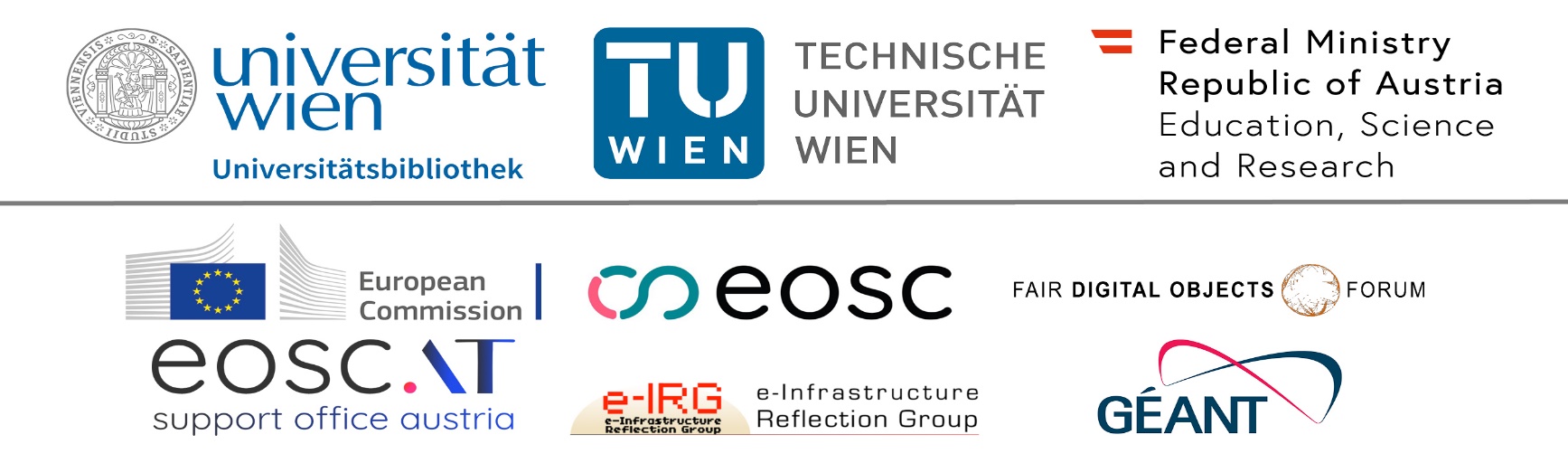 Organizers
Contributing partners
Programme Committee:
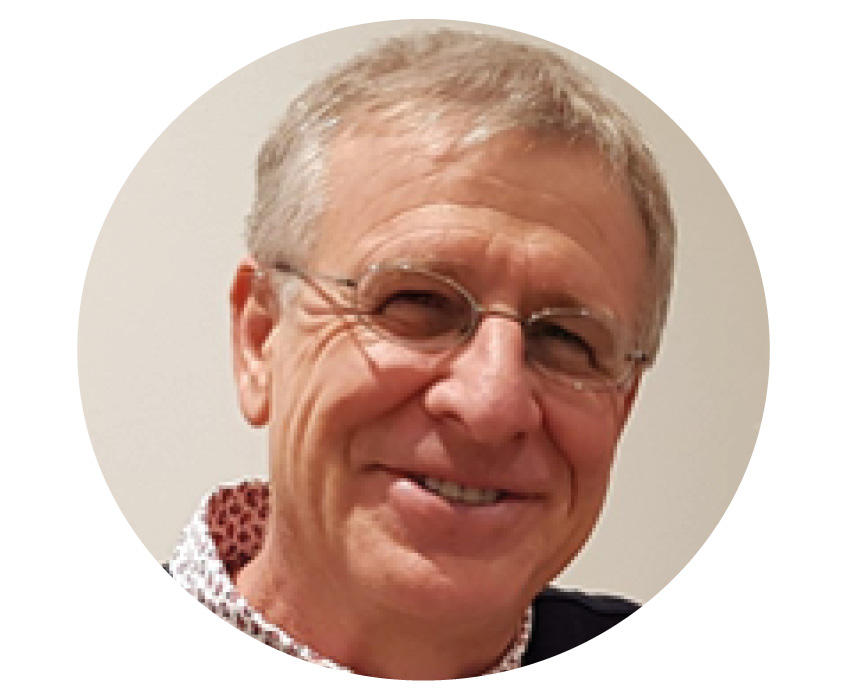 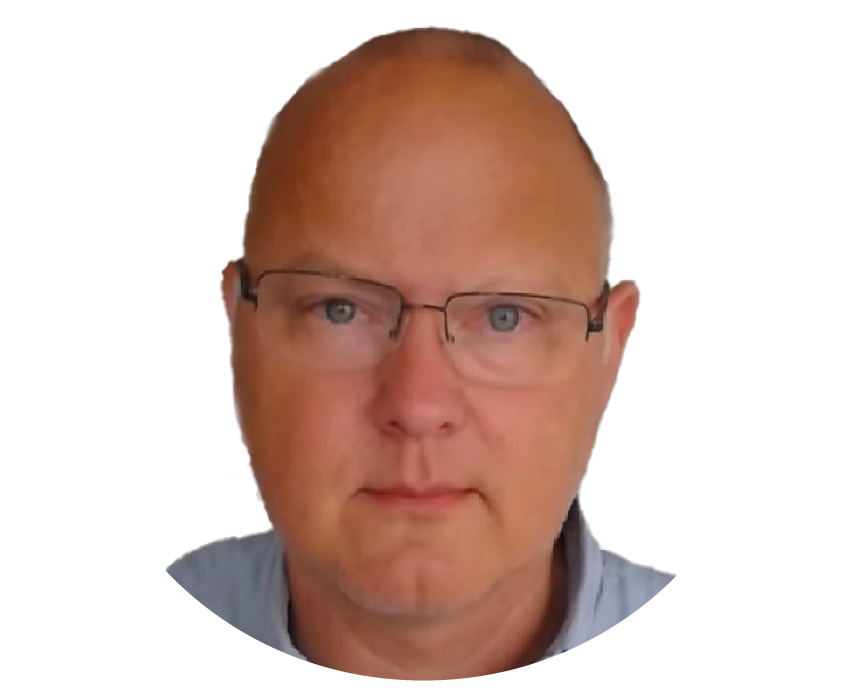 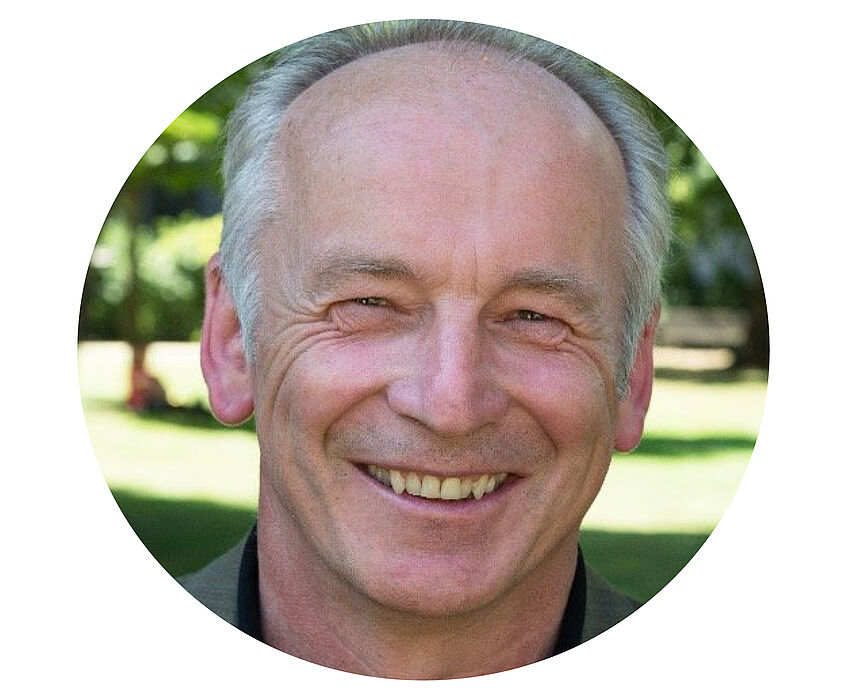 Paolo Budroni  | Jean-Claude Burgelman  |  Stefan Hanslik
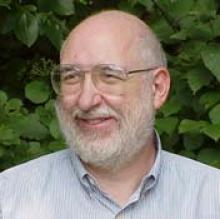 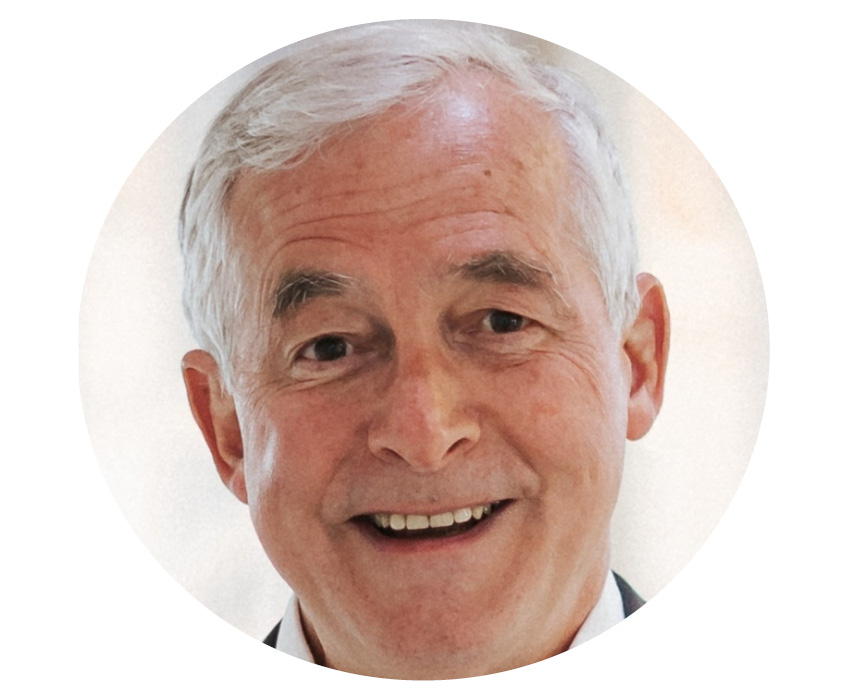 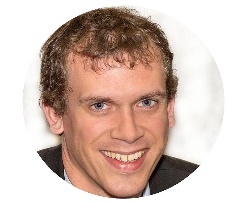 Larry Lannom  |  Karel Luyben  |  Wouter Schallier
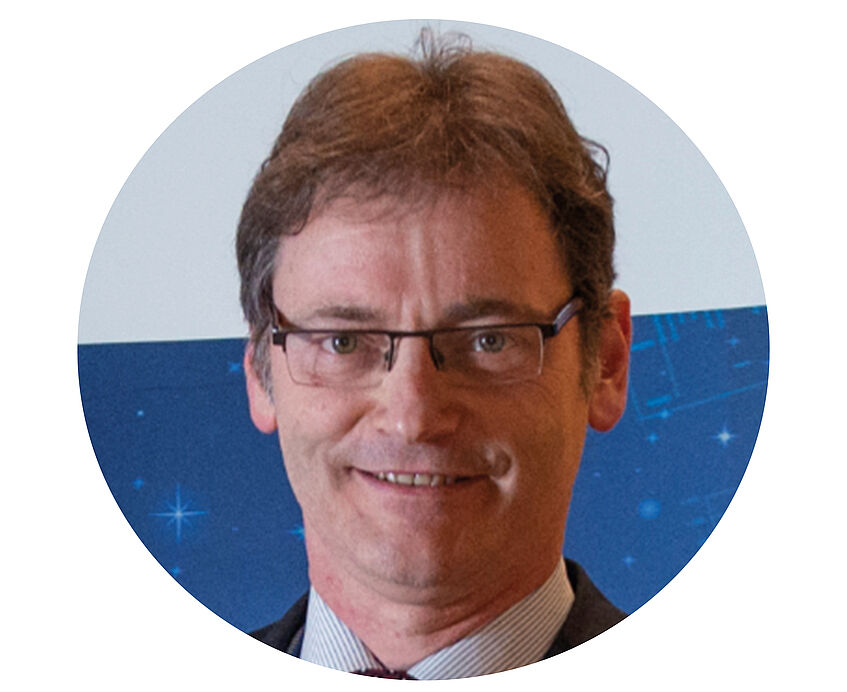 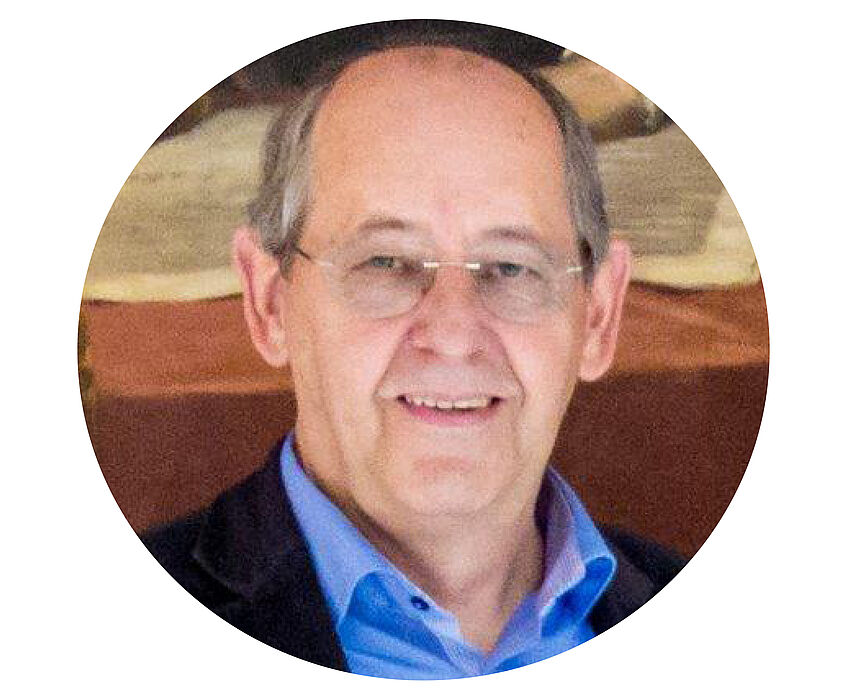 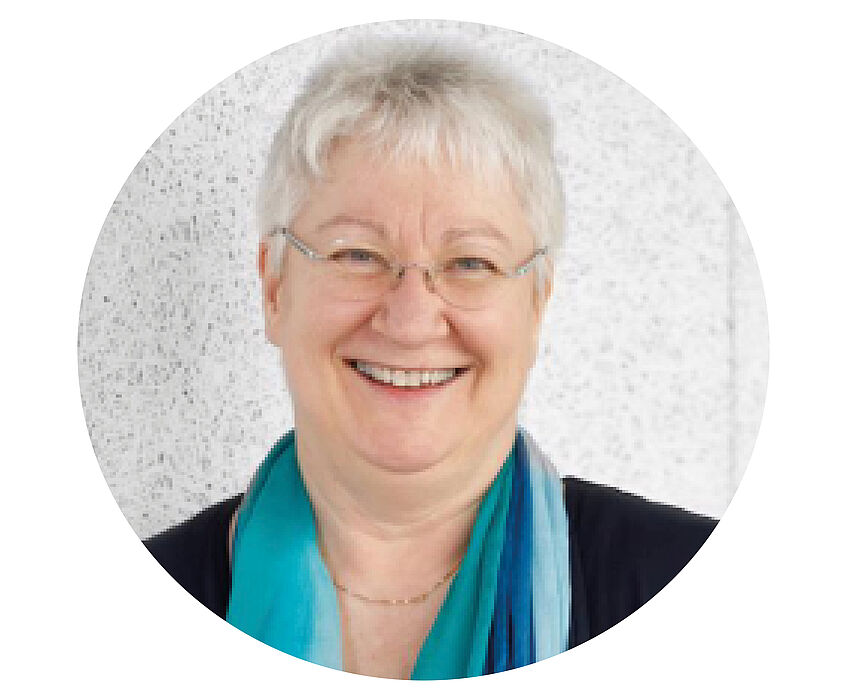 Maria Seissl  |  Michel Schouppe  |  Peter Wittenburg
Thanks to:

The Editorial Team (Redaktionsteam) at the EOSC Lustrum:

Barbara Sanchez Solis  (Coordination)
Miguel Rey Mazon
Juliana De Mello Castro Giroletti
Charlotte Reiff
A note regarding security

In case of emergency:
 Please remain calm!

The closest emergency exits are the metal staircases on the outside of the building. 
You reach them directly via the emergency doors in the back on the left
or via the foyer where you came in.
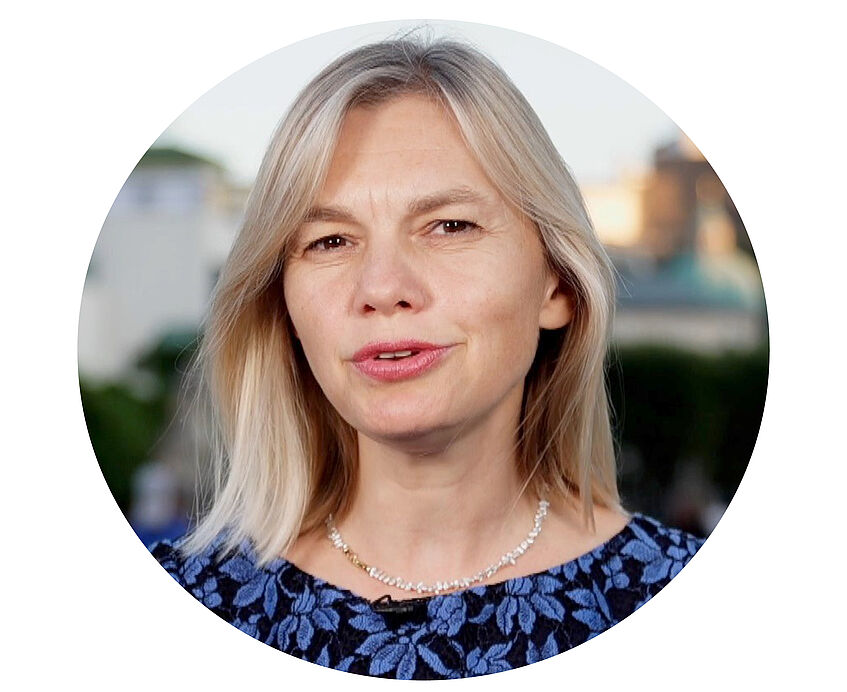 Host of the Event: Bethany Bell